Ethnic Segregation
Review:Identify CBD
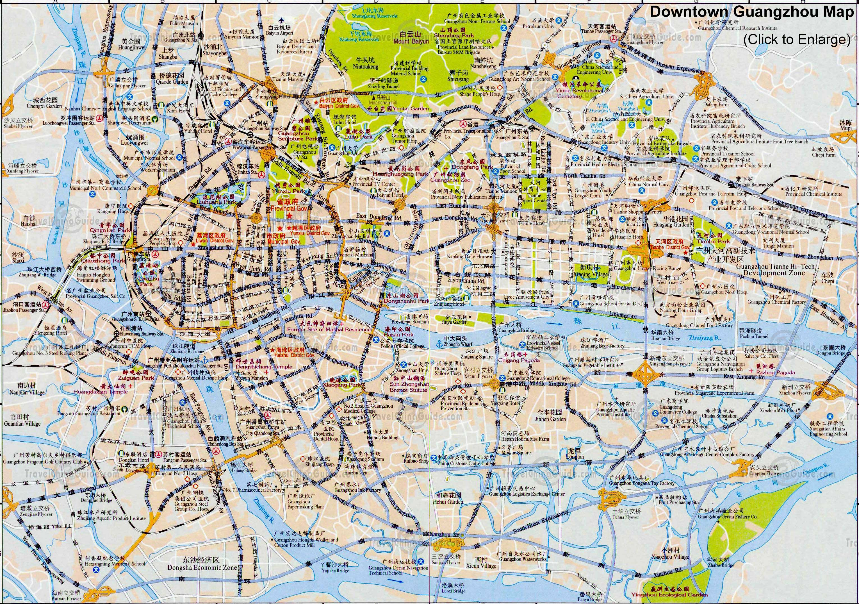 Guangzhou, China
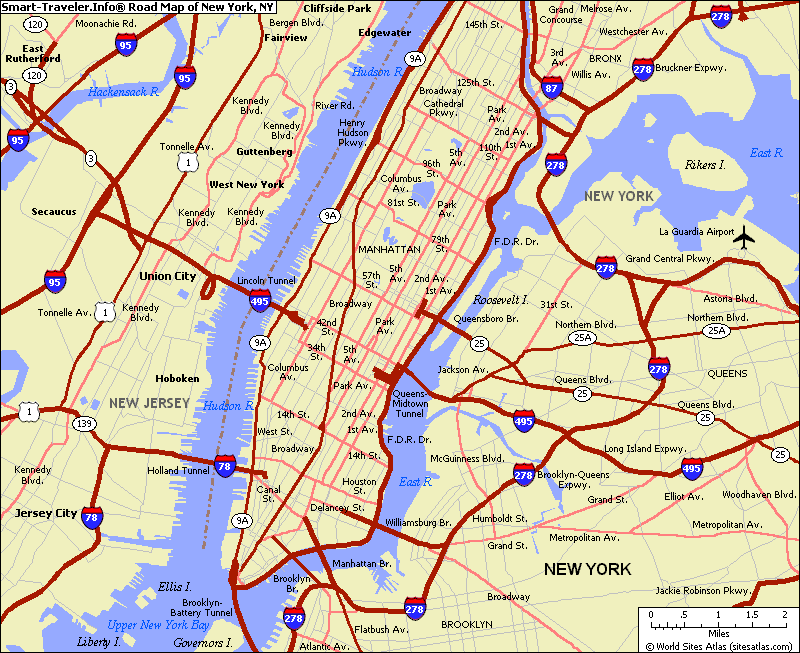 New York
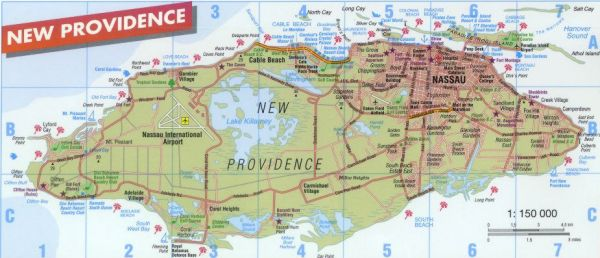 Nassau
What is ethnicity??
Ethnic groups are those human groups that entertain a subjective belief in their common descent because of similarities of physical type or of customs or both, or because of memories of colonization and migration, regardless of blood ties.  (Weber, 1922)

A multi-dimensional concept that encompasses different aspects of identity such as Kinship • Religion • Language • Culture • Shared territory • Nationality • Physical appearance  (Bulmer, 1996)

Group’s affinity is defined in opposition to other groups perceived as ‘different’ and with whom contact is required	(Erikson, 2002)
“Ethnic Segregation”Often in HICs immigrants or minority people are concentrated in certain areas of the city, based on their ethnicity.  Small communities based on shared heritage and culture form, often in poor and cheap areas of the inner city.
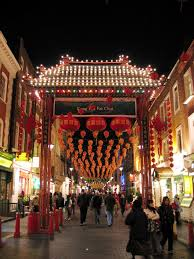 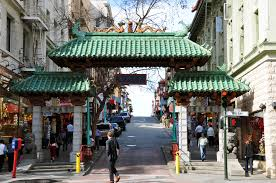 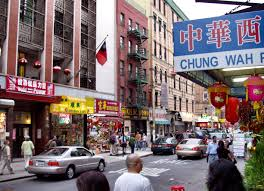 “Chinatown”
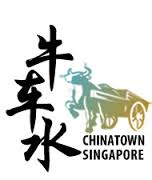 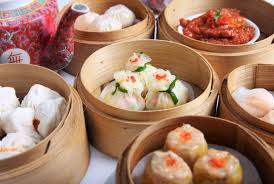 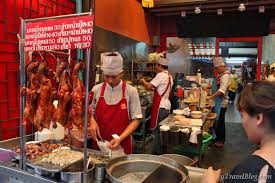 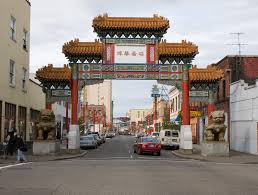 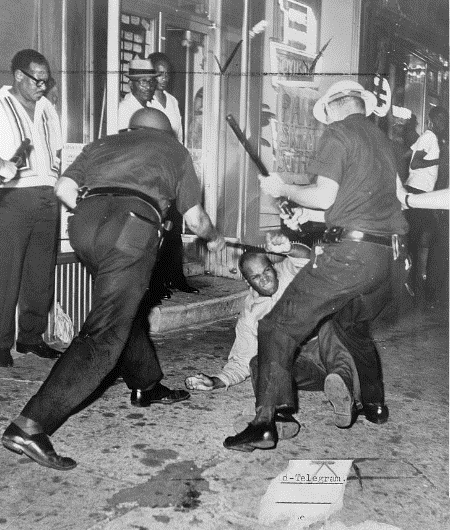 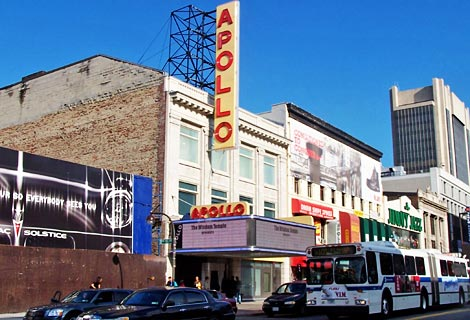 Harlem
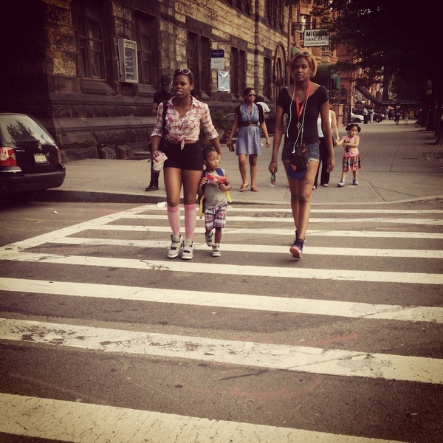 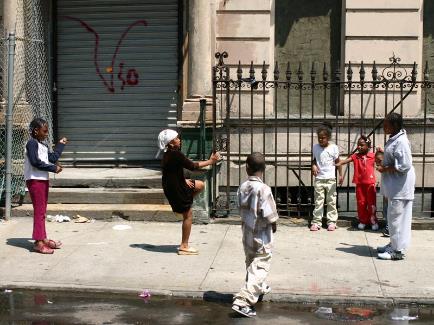 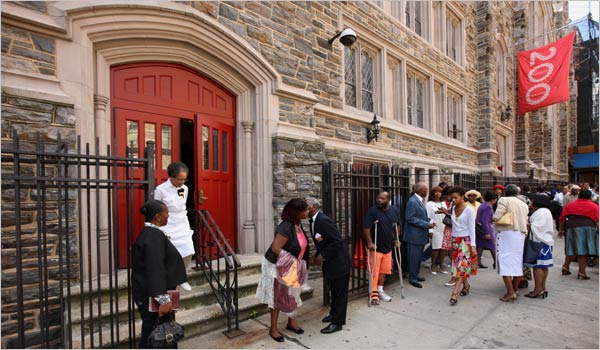 Read over p.157-158(Including Figure 6.18)
Make a table with two columns:
Title: Factors Encouraging Ethnic Segregation
First Column Title: Internal Factors 		     Second Column: External Factors
(why migrants/minorities want?)                 (why other people want?)


Choose the 4 most important factors for each column and copy into your book
Make two columns IN YOUR NOTEBOOK: ‘positives & negatives’Cut & Paste the factors given to you under either column in your book. Add one more factor of your own to each column.